اخلاق حرفه ای بهورزی
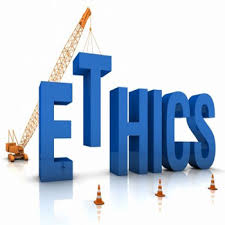 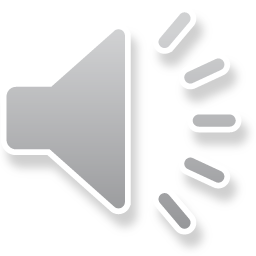 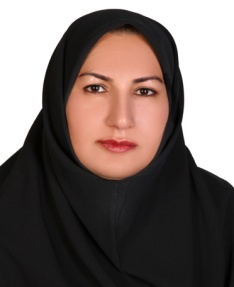 مشخصات سند
نام و نام خانوادگی مدرس: 
     آرزو سعادتی
مدرک تحصیلی: 
      کارشناس مامایی
موقعیت اشتغال سازمانی مدرس:
مدیر مرکز آموزش بهورزی شهرستان بوکان دانشگاه علوم پزشکی و خدمات بهداشتی درمانی آذربایجان غربی
مشخصات بسته آموزشی
 حیطه درس:
 مبانی بهداشت و کار در روستا

تاریخ آخرین بازنگری:
     23 /2/ 1399
نام فایل:
MR- akhlagh herfeai behvarz.edi1
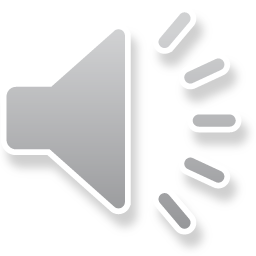 اهداف آموزشی
انتظارمیرود فراگیر پس از مطالعه این درس بتواند :
تعریف اخلاق را بیان کند.
تعریف  عملیاتی اخلاق را بیان کند.
تعریف حرفه را بیان کند.
تفاوت حرفه و شغل را توضیح دهد.
ویژگی های اصلی یک حرفه را بیان نماید.
اخلاق حرفه ای را تعریف کند.
اخلاق حرفه ای در شغل بهورزی را توضیح دهد.
خصوصیات اخلاقی و رفتاری  مورد انتظار از یک بهورز را نام ببرد.
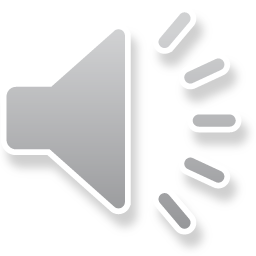 فهرست عناوین
تعریف اخلاق
تعریف عملیاتی اخلاق
تعریف حرفه 
تفاوت حرفه و شغل
ویژگیهای اصلی یک حرفه
اخلاق حرفه ای
اخلاق حرفه ای در شغل بهورزی
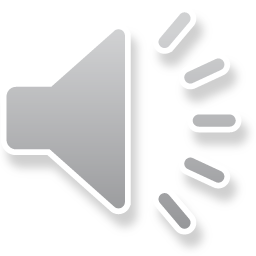 فهرست عناوین
8. خصوصیات اخلاقی مورد انتظار از یک بهورز
9. خصوصیات رفتاری مورد انتظار از یک بهورز
10. مواردی که بهورزان همواره باید در زمینه کاری به خاطر داشته باشند. 
11. رعایت 3 اصل در نوع خدمتی که توسط بهورز ارائه می شود.
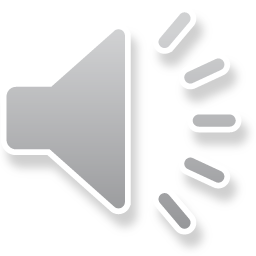 تعریف اخلاق
در فرهنگ معین اخلاق به معنی خلق و خوی ها، طبیعت باطنی، سرشت درونی و نیز به عنوان یکی از شعب حکمت عملی خوانده شده و افزوده است: اخلاق دانش بد و نیک خوییها  و تدبیر انسان است برای نفس خود یا یک تن خاص.
 اخلاق عبارت است از مجموعه آداب و رسوم افراد و اجتماعات بشری و قواعد و قوانینی که براحساسات وکارهای افراد جامعه حکم فرماست. فردی که آداب اخلاقی را رعایت می کند خواسته های خود را به نفع دیگران تعدیل می کند و با تقویت و پرورش ابعاد معنوی همواره در راه خدمت به همنوعان اقدام می نماید.
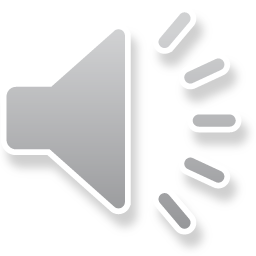 تعریف عملیاتی اخلاق
اخلاق حرفه ای مبتنی بر حق و مسئولیت است .

بنا براین به ازاء هر حقی مسئولیتی وجود دارد. 

ارتباط دو طرفه بین صاحب حق و مسئولیت وجود دارد. 

مسئولیت نسبت به خود و سایر انسان ها، سایر موجودات، محیط پیرامون (انسانی و طبیعی )و نسبت به خدا
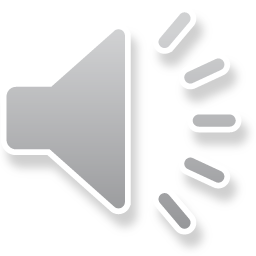 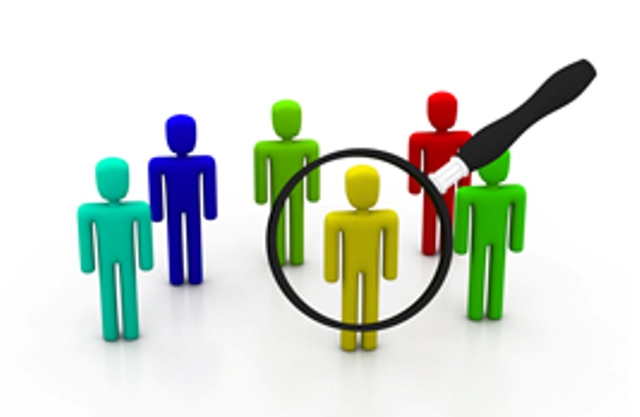 تعریف حرفه
حرفه را اینگونه تعریف می کنند :
پیشه ای که مستلزم وجود دانشی است تخصصی و اغلب تدارکی طولانی و ژرف، شامل آموزش مهارت ها و روش ها و هم چنین اصول علمی، تاریخی و محققانه ای که بر آن مهارت ها و روش ها تاکید دارد.
فرهنگ علوم اجتماعی می گوید:
واژه حرفه به شغلی اطلاق می شود که داشتن دانش و مهارت سطح بالایی را طلب می کند و باید حد اقل بخشی از آن دانش و مهارت از طریق گذراندن دوره های کم و بیش نظری و نه با ممارست عملی صرف کسب شود.
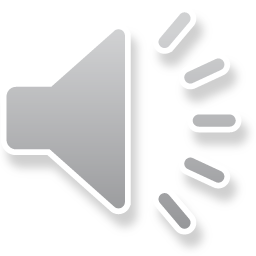 تفاوت حرفه و شغل
حرفه به سطوح بالاتر آموزش متعهد است و مستلزم آموزش برای کسب مهارت می باشد. یک حرفه مستلزم مهارت های تفکر انتقادی می باشد و توانایی کسب دانش، معمولا یک حرفه دانش خاص خود را دارد ،برای کسانی که در آن حرفه مشغول هستند برانگیزاننده است ،برای فرد بایستی حس جبران روانی کافی فراهم نماید .  
     و بالاخره اینکه یک حرفه باید طوری باشد که فرد مایل باشد به      آن مجدد باز گردد. 
شغل :به فعالیت منظمی می گویند که در ازای دریافت پول انجام می شود.
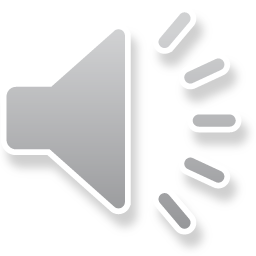 ویژگیهای اصلی یک حرفه
مجموعه ای از دانش تخصصی و مهارت های فنی
آموزش و تجربه ای رسمی
نظامنامه اخلاقی یا استاندارد رفتاری داشته باشد .
تعهد به ارائه خدمات عمومی
سازمان رسمی برای حمایت از حرفه ای شدن وجود داشته باشد. 
اعطای جواز به دست اندر کاران 
مقررات شدید و استاندارد های سطح بالای صلاحیت ها 
اطمینان 
ادامه ی کار به خاطر دیگران
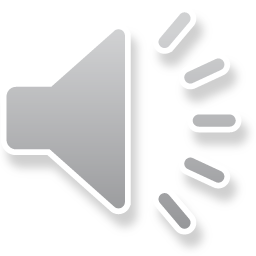 اخلاق حرفه ای
واژه اخلاق دو کاربرد متمایز دارد:
گاهی اخلاق به معنی خلق و خوی، رفتار عادت شده ومزاج به کارمی رود. 
گاهی به معنای عادات و سجایا بکار می رود.
اخلاق حرفه ای نیز به دو معنا اطلاق می شود:
خلق و خوی حرفه ای و دانشی که از مسائل اخلاق حرفه ای در کسب و کار بحث می کند.
اخلاق حرفه ای را مسئولیت های اخلاقی سازمان تعریف می کنیم که شامل همه اضلاع و ابعاد سازمان می شود و اخلاقیات شغلی را هم در بر می گیرد و بر اصل حق مردم استوار است و اعتقاد دارد «محیط حق دارد و سازمان وظیفه»
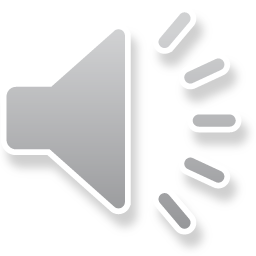 اخلاق حرفه ای در شغل بهورزی
بهورز به جهت سر و کار داشتن با سلامت جسم و روان افراد می بایست بیش از هر کس، مراعات اخلاق حرفه ی خود را نموده و شان و جایگاه ویژه آن را در میان مردم حفظ نماید. 
قواعد و قوانین اخلاقی و رفتاری را که باید افراد در حین انجام فعالیت های شغلی رعایت نمایند اصطلاحاً اخلاق حرفه ای می گویند .
 رعایت شئونات اخلاقی در محیط کار و نزد مراجعین یکی از مهمترین اصول هر حرفه و شغل است.
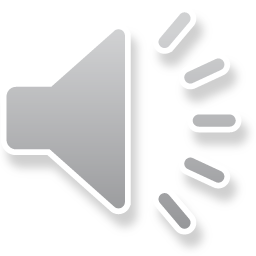 اخلاق حرفه ای در شغل بهورزی
مردمی که با اعتماد به بهورزان مراجعه می کنند همواره به دنبال رفع یک مشکل هستند که به نوعی سلامت آنها را مورد تهدید قرار داده است. 
حساسیت افراد در مورد سلامت خود و فرزندانشان از یک سو و مسئولیت اخلاقی و انسانی در قبال بیماران ایجاب می کند تا بسیاری از خصوصیات اخلاقی و شئونات کاری رعایت شود. این خصوصیات شامل 2 بخش است:
بخشی از این خصوصیات مربوط به شخصیت و میزان پایبندی بهورز به آداب اخلاقی است 
بخش دیگر مربوط به خصوصیات رفتاری و دانایی و توانایی وی در ایفای وظایف شغلی است.
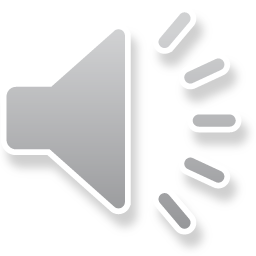 خصوصیات اخلاقی مورد انتظار از یک بهورز
1-خوش رفتاری با مراجعین:
    خوش رفتاری با مراجعین و ایجاد ارتباط صمیمانه با مردم ،سبب ایجاد تمایل آنها برای مراجعه به خانه بهداشت و افزایش پوشش خدمات و سهولت در انجام وظیفه می شود. 
2-راز نگه داری:
     بهورزان به علت وضعیت شغلی خود ممکن است از جمله کسانی باشند که از مسایل شخصی و راز های دیگران آگاه شوند ، بنابراین اگر راز نگه دار نباشند مردم اعتماد  خود را نسبت به آنها از دست می دهند و از بیان برخی مشکلات خود به آنها خودداری می کنند.
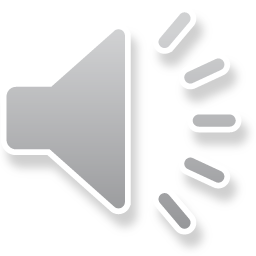 خصوصیات اخلاقی مورد انتظار از یک بهورز
3-انتقاد پذیری:
   بهورز باید انتقاد پذیر باشد و بداند که مطرح کردن نقاط ضعف کاری از سوی مربیان و یا گروه های کارشناسی برای رفع نقایص کاری و بالا بردن کیفیت خدمات بهداشتی در خانه بهداشت است. 
4- صداقت:
بهورز می بایست در گفتار و عمل صداقت داشته باشد.
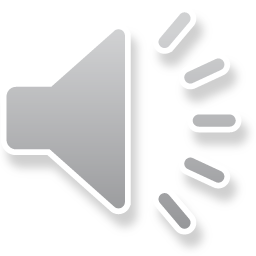 خصوصیات اخلاقی مورد انتظار از یک بهورز
5- احترام به دیگران:
   بهورز می بایست به دیگران (مردم، همکاران، مسئولین) احترام بگذارد و با تواضع و فروتنی برای جلب مشارکت دیگران و بهبود اجرای  برنامه های بهداشتی اقدام نماید. 
6- صبر و شکیبایی:
   بهورز باید صبور و شکیبا باشد. زیرا بارها مشاهده شده است که به علت نداشتن صبر وحوصله کافی، مسایل و مشکلاتی در محیط کار ایجاد شده است.
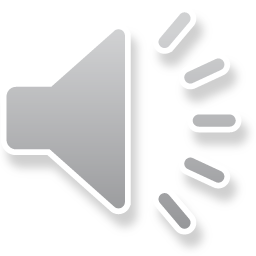 خصوصیات اخلاقی مورد انتظار از یک بهورز
7-وقت شناسی : 
    بهورز باید وقت شناس باشد و برنامه کاری خود را در زمان های مشخصی تنظیم نماید . 
8- کنترل رفتار:
    بهورز نباید ناراحتی و خوشحالی بیش از حد خود را بروز دهد بلکه باید سعی کند رفتاری متعادل داشته باشد و ناراحتی های محیط زندگی خود را در کار ها دخالت ندهد. شئونات  شغلی حکم می کند در هر شرایطی بهورز ،مراجعین و بیمار را درک نماید، حتی اگر آنها ارتباط خوبی با بهورز نداشته و موجب رنجش وی شده باشد.
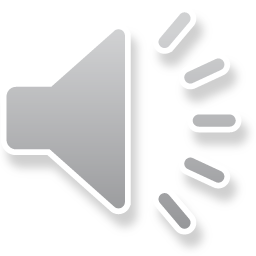 خصوصیات اخلاقی مورد انتظار از یک بهورز
9- کمک و یاری به دیگران:
    بهورز باید رهبر و راهنمای خوبی برای جمعیت تحت پوشش باشد. وبه آنها در جهت رسیدن به وضعیت خوب بهداشتی کمک کند. کمک و راهنمایی به مردم در تمامی امور حتی اگر مربوط به بهداشت و درمان آنها نباشد سبب ایجاد مقبولیت بهورز در جامعه می شود. 
10-داشتن روحیه گذشت و فداکاری:
    بایستی بهورز با گذشت و فداکاری که از خود نشان می دهد مردم را نسبت به خود جلب کند.
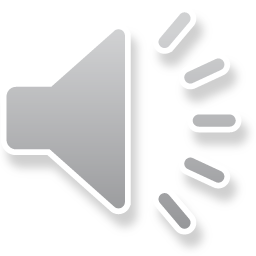 خصوصیات اخلاقی مورد انتظار از یک بهورز
11- استفاده از دانش و معلومات :
     بهورز باید بتواند معلومات خود را به خوبی در کار های روز مره بکار گیرد وبکوشد تا دانش خود را در طول زمان و از طریق مطالعه کتاب ها، نشریات و سایر وسایل کمک آموزشی افزایش دهد و همیشه آماده یاد گیری و بکار گیری مطالب تازه باشد.
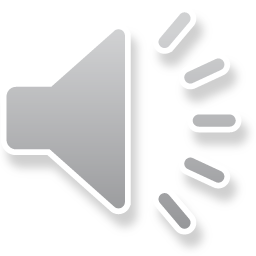 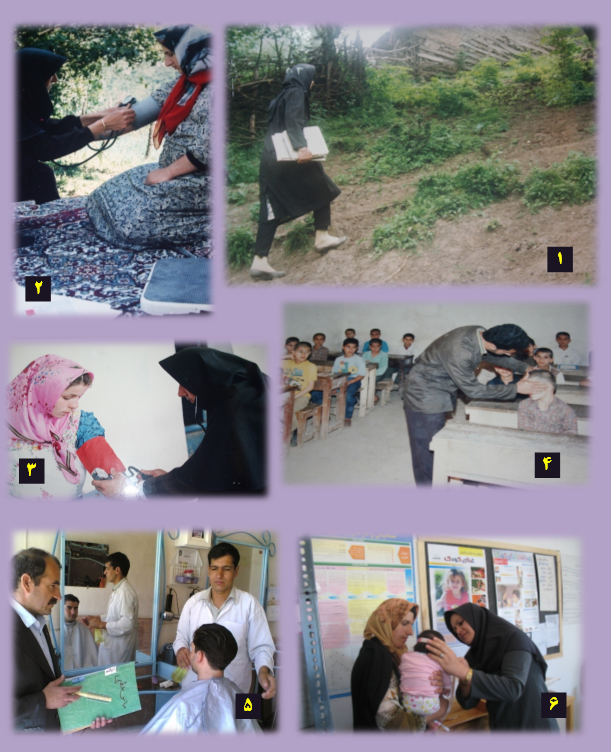 خصوصیات رفتاری مورد انتظار از یک بهورز
به منظور انجام وظایف شغلی ، بهورزان می بایست خصوصیات رفتاری متعددی را مراعات نمایند ، بهورز می بایست:

هنگام صحبت کردن با دیگران لحن مودبانه ای داشته باشد و با احترام با آنها رفتار کند. 
با زبانی ساده و قابل فهم مراجعین را راهنمایی کند.
از دخالت کردن در امور شخصی دیگران بپرهیزد. 
به عقاید مذهبی و آداب و رسوم و فرهنگ جامعه ی خود احترام بگذارد.
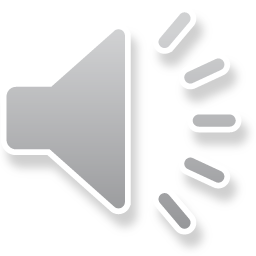 خصوصیات رفتاری مورد انتظار از یک بهورز
5. از اسم و عنوان خود برای انجام کار های شخصی استفاده نکند. 
6. با مردم به خوبی ارتباط برقرار کرده و در جهت حل مشکلات آنها بکوشد. 
7.  از گرفتن هر گونه وجه از مراجعین به خانه بهداشت خودداری کند. 
8. از به هدر دادن وسایل خانه بهداشت از قبیل گاز، باند، پنبه، کاغذ و غیره خودداری کرده و از وسایل موجود در محیط کار مانند وسایل منزل خود نگهداری کند. 
9. قوانین و دستورالعمل ها و انظباط کاری را رعایت کند.
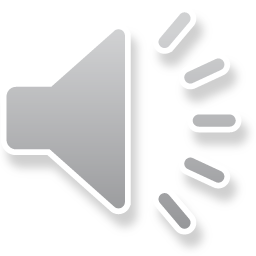 مواردی که بهورزان همواره باید  در زمینه کاری به خاطر داشته باشند :
سلامت افراد موهبتی الهی است و حفظ و ارتقاء آن وظیفه آنان است و نزد ایزد منان اجری بزرگ دارد. کوتاهی در انجام این رسالت مهم، ممکن است عوارض ناگواری را برا ی سلامت افراد به دنبال داشته باشد. به عنوان مثال: کم دقتی در مراقبت از یک زن باردار ممکن است منجر به ایجاد یک عمر معلولیت در نوزادی شود که پس از ان متولد خواهد شد و یا بی دقتی در ارجاع یک بیمار می تواند حیات وی را به مخاطره اندازد. با این وضعیت بهورزان می بایست شان وظیفه شغلی خود را دریابند، اجر، منزلت و رضای الهی را انگیزه اصلی فعالیت خود قرار دهند .
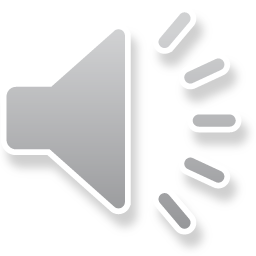 رعایت سه اصل زیر در نوع خدمتی که توسط بهورز ارائه می شود
1. اطلاعات کافی در اختیار مراجعین قرار گیرد.

2. باید بیمار توانایی و صلاحیت لازم را برای تصمیم گیری داشته باشد و بتواند آنچه گفته می شود را به خوبی درک کرده و سپس تصمیم بگیرد. 

3. هر تصمیمی که مراجعه کننده می گیرد باید کاملا اختیاری باشد.
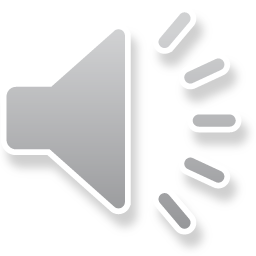 خلاصه مطالب و نتیجه گیری
اخلاق حرفه ای عبارت است از قواعد و قوانین اخلاقی و رفتاری که باید افراد در حین انجام فعالیت های شغلی رعایت نمایند. بخشی از این خصوصیات مربوط به شخصیت بهورز و میزان پایبندی وی به آداب اخلاقی است و بخش دیگر مربوط به دانایی و مهارت های شغلی او در زمینه ضوابط ارائه خدمات و توان ارتباط با گیرندگان خدمت است. 
خوش رفتاری با مراجعین، راز نگه داری، انتقاد پذیری، صداقت، احترام به دیگران، صبر و شکیبایی، وقت شناسی، کنترل رفتار، کمک و یاری به دیگران ، داشتن روحیه گذشت و فداکاری و استفاده از دانش و معلومات از خصوصیات اخلاقی مورد انتظار از یک بهورز است.
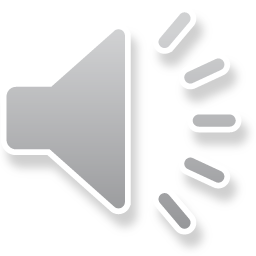 پرسش و تمرین
1- اخلاق حرفه ای را تعریف کنید.
2-اخلاق حرفه ای در شغل بهورزی را توضیح دهید.
3- خصوصیات اخلاقی مورد انتظار از یک بهورز را بنویسید.
4- خصوصیات رفتاری مورد انتظار از یک بهورز را بنویسید.
5-مواردی که همواره بهورز باید در زمینه کاری به خاطر داشته باشد را نام ببرید.
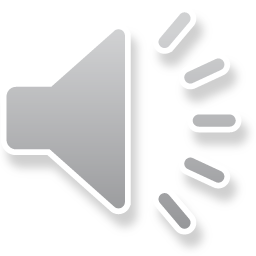 فهرست منابع
اعضای کمیته برنامه ریزی آموزش نیروی انسانی _ مجموعه کتب بهورزی/کتاب مبانی بهداشت و  کار در روستا 1379

ترکمن نژاد  شریف ، نظام ارائه خدمات بهداشتی درمانی کشور و اخلاق حرفه ای سی دی آموزشی مدیریت مراکز سلامت شهرستان  از مجموعه سی دی های آموزشی کارشناسی ارشد مجازی ، شیراز 1397
نظرات و پیشنهادات
لطفا نظرات و پیشنهادات خود را پیرامون این بسته آموزشی را به ادرس زیر ارسال کنید :


دانشگاه علوم پزشکی ارومیه مرکز آموزش بهورزی و باز آموزی برنامه های سلامت شهید عباسی شهرستان  بوکان واقع در خیابان استاد هیمن کوچه لاچین 3 

Email: phc_ gostaresh@umasu.ac.ir